Формы работы с детьми дошкольного возраста
  по развитию социальных навыков 




     МБДОУ№95
                                   Воспитатель: Бухинская О. М.

Мурманск 2021
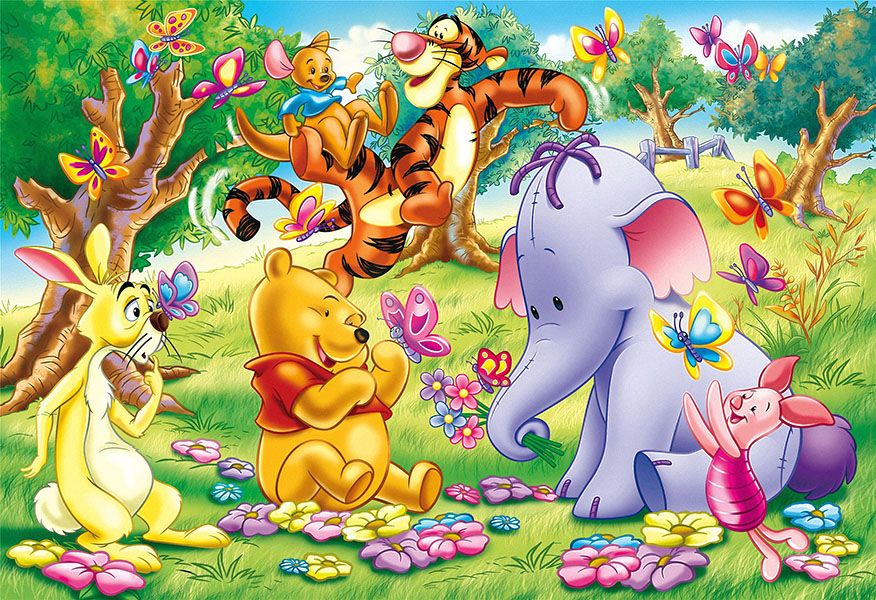 Что такое социально-коммуникативное развитие? 
Это комплексный процесс, во время которого ребенок усваивает ценности, традиции, культуру общества или сообщества, в котором ему предстоит жить.
Это развитие положительного отношения ребенка к себе, другим людям, окружающему миру, развитие коммуникативной и социальной компетентности детей. Важнейшей основой полноценного социально-коммуникативного развития ребенка является его положительное самоощущение: уверенность в своих возможностях, в том, что он хороший, его любят.
Актуальность темы. 
Общительность, умение контактировать с окружающими людьми — необходимая составляющая самореализации человека, его успешности в различных видах деятельности, расположенности и любви к нему окружающих людей.
Цель:
воспитывать доброжелательное отношение к взрослым и детям, побуждение к совместным играм в паре или небольшой подгруппе
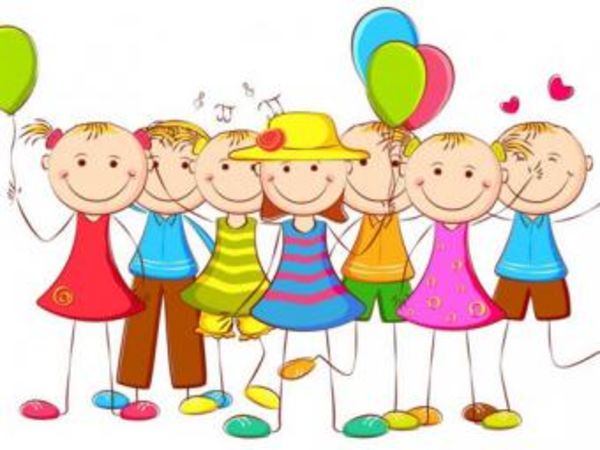 Задачи
становление самостоятельности,
целенаправленности и    саморегуляции собственных действий
развитие социального и эмоционального интеллекта, эмоциональной отзывчивости, сопереживания
развитие общения и взаимодействия ребёнка со взрослыми и сверстниками
усвоение норм  и ценностей принятых в обществе, включая моральные и нравственные ценности
формирование готовности к совместной деятельности со сверстниками
формирование уважительного отношения и чувства принадлежности к своей семье, малой родине и Отечеству, представлений о социокультурных ценностях нашего народа, об отечественных традициях и праздниках
формирование основ безопасности в быту, социуме, природе.
формирование основ безопасности в быту, социуме, природе.
Формы работы
поисково – творческие задания.

 сюжетно – ролевые, досуговые, дидактические и развивающие,  игры-фантазирование, народные игры.
театрализованные постановки.  
прослушивание записей, просмотр видеофильмов.
 интерактивные игры, презентации и др. 
познавательные беседы. 
чтение художественной литературы. 
 НОД
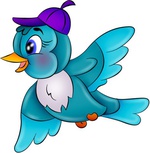 Поисково – творческие задания
Игра «Детский сад»
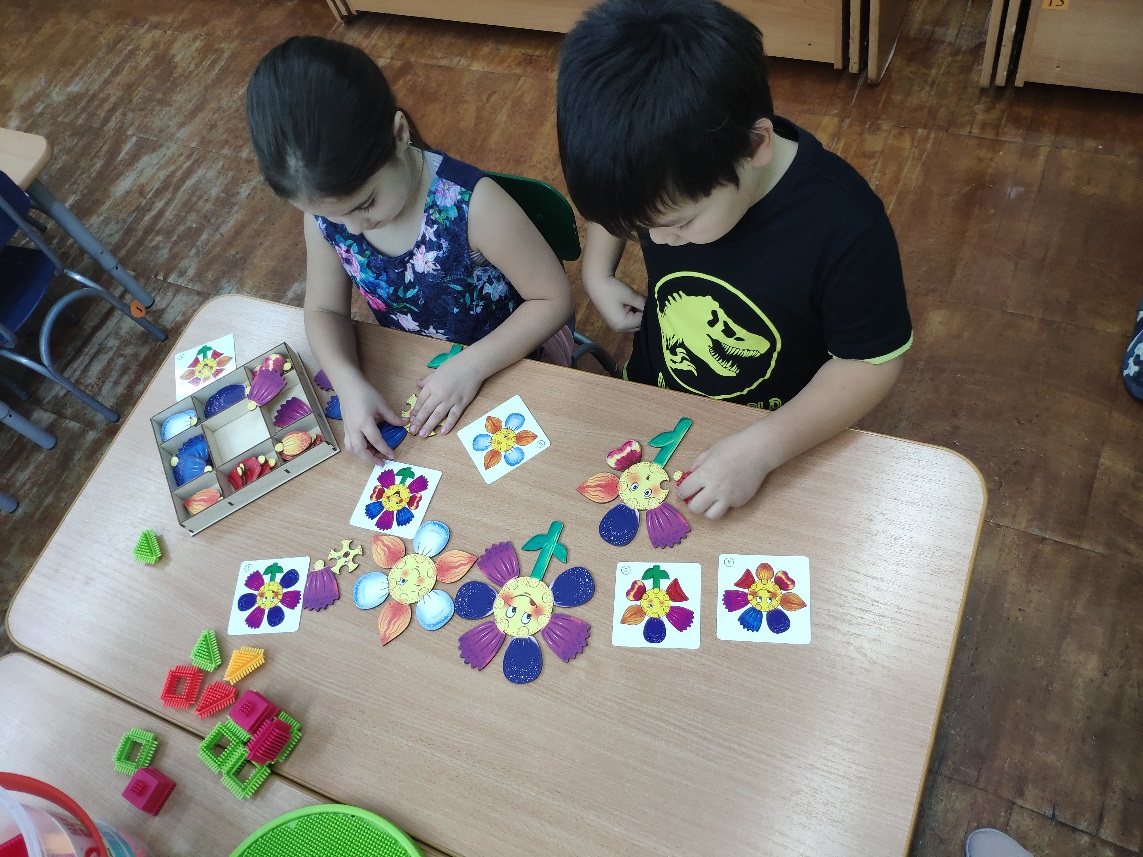 Игра «Тень»
Сюжетно – ролевые, досуговые, дидактические и развивающие,  игры-фантазирование, народные игры
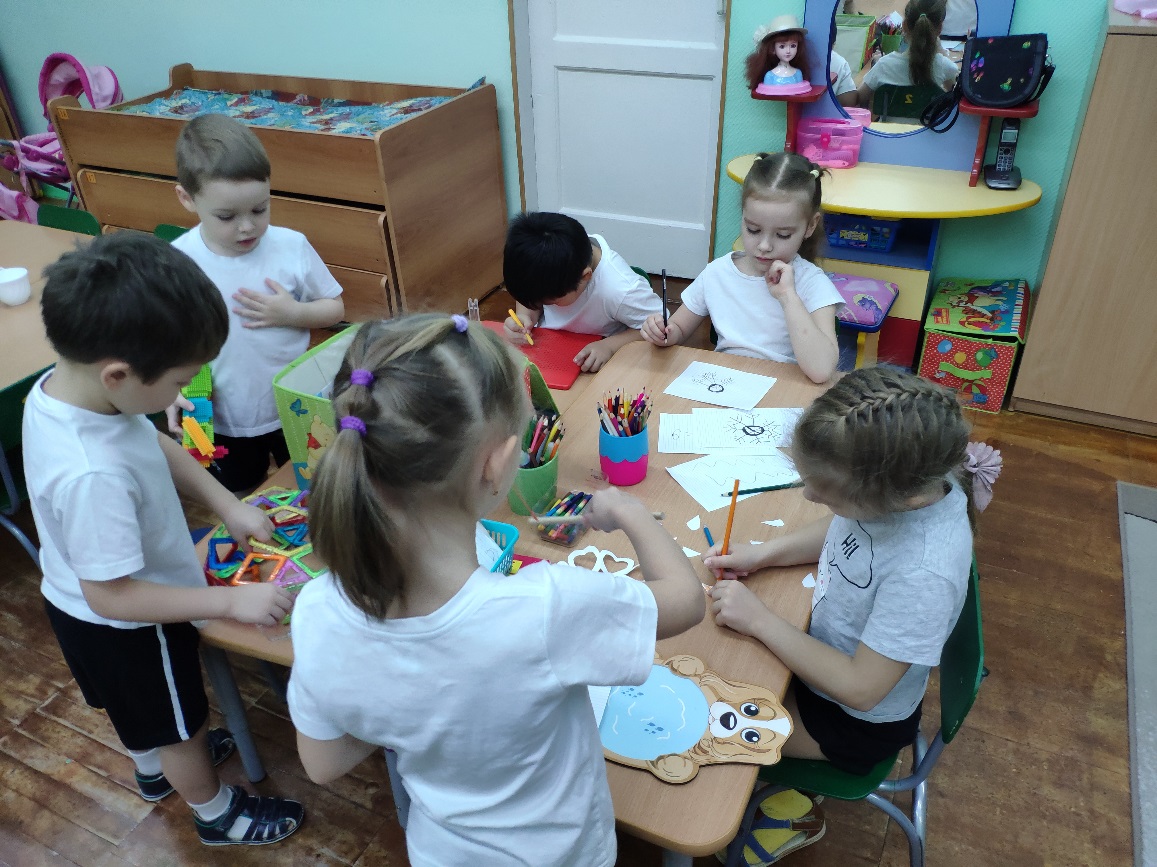 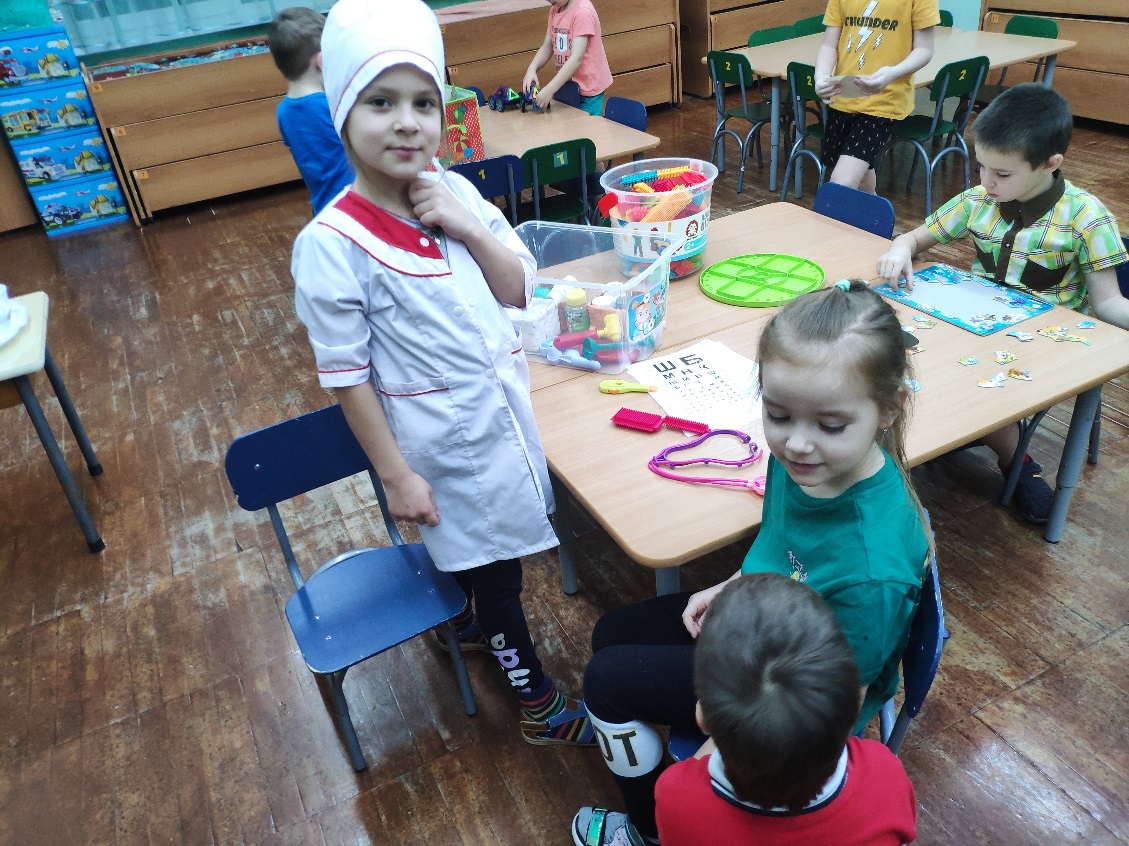 Школа
Больница
Театрализованные постановки
Концертная программа
«Сказочные таланты»
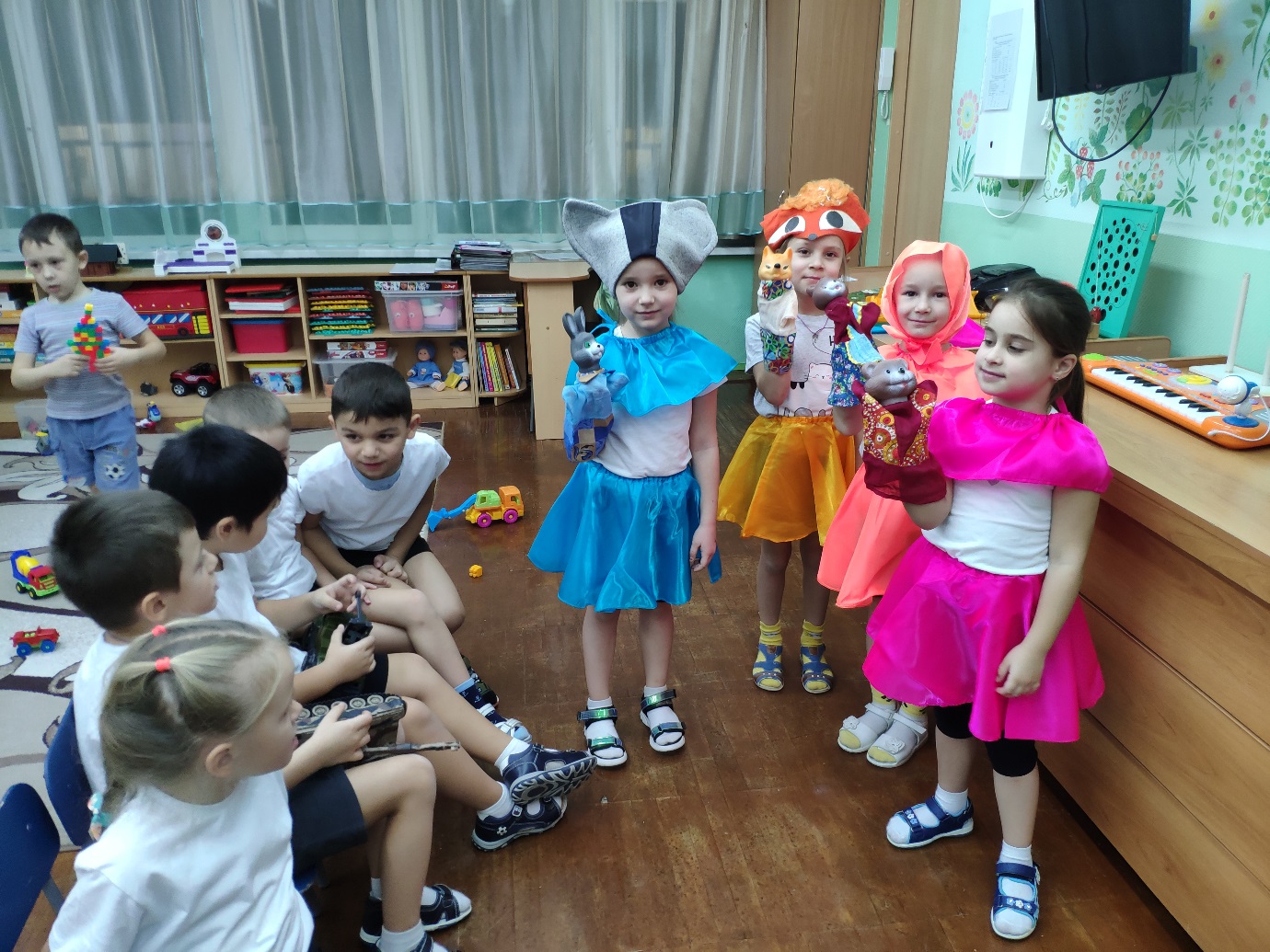 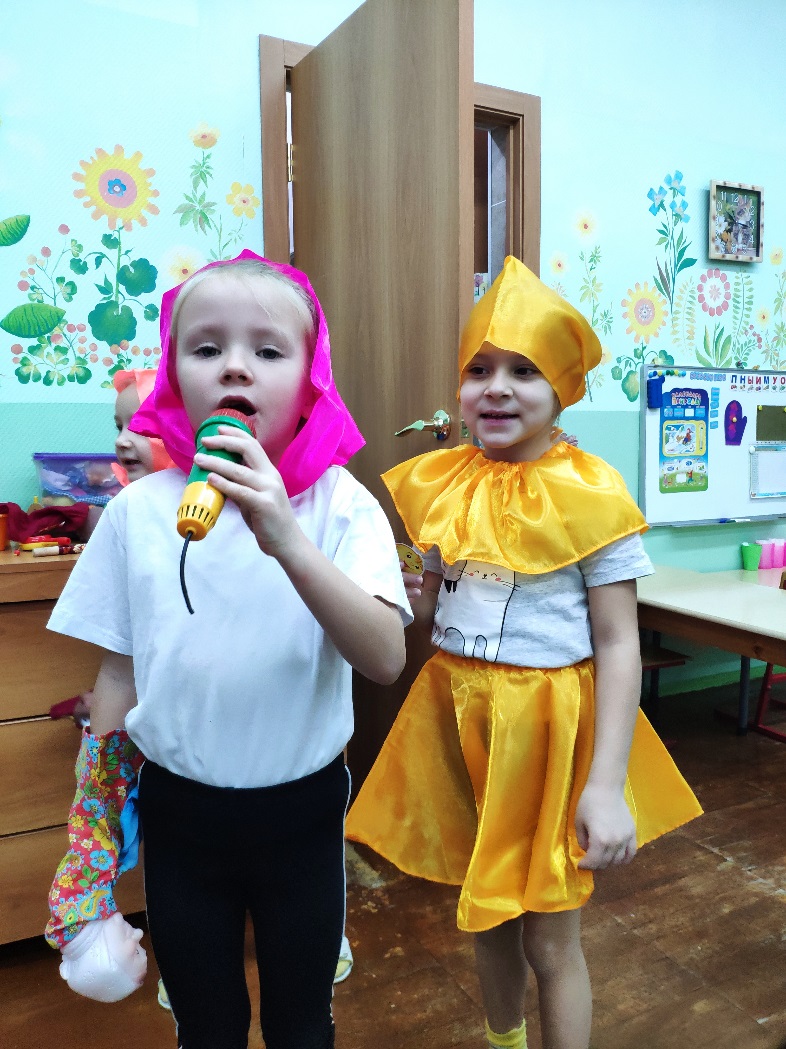 Сказка «Колобок»
Прослушивание записей, просмотр видеофильмов
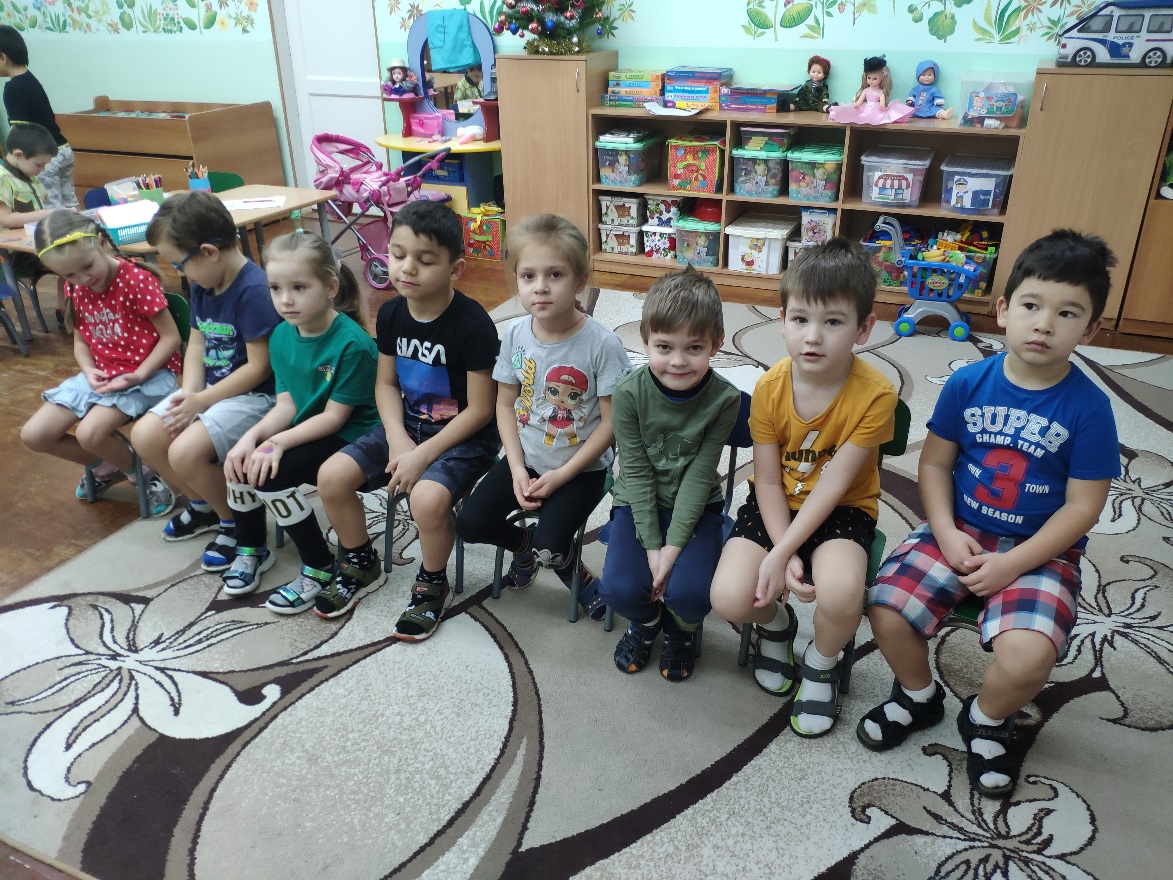 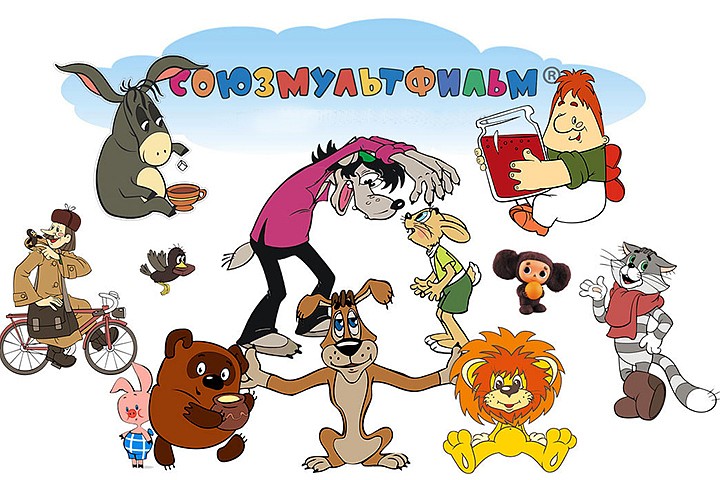 Интерактивные игры, презентации и др
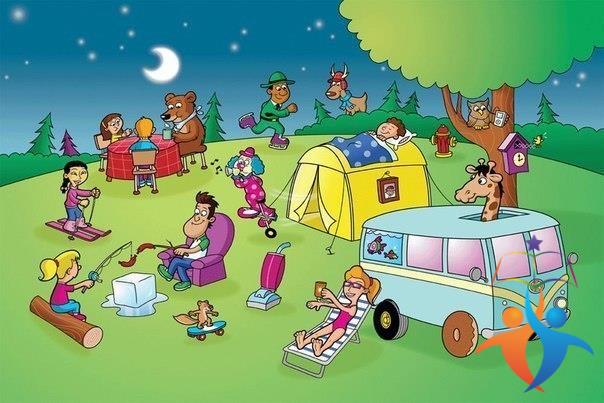 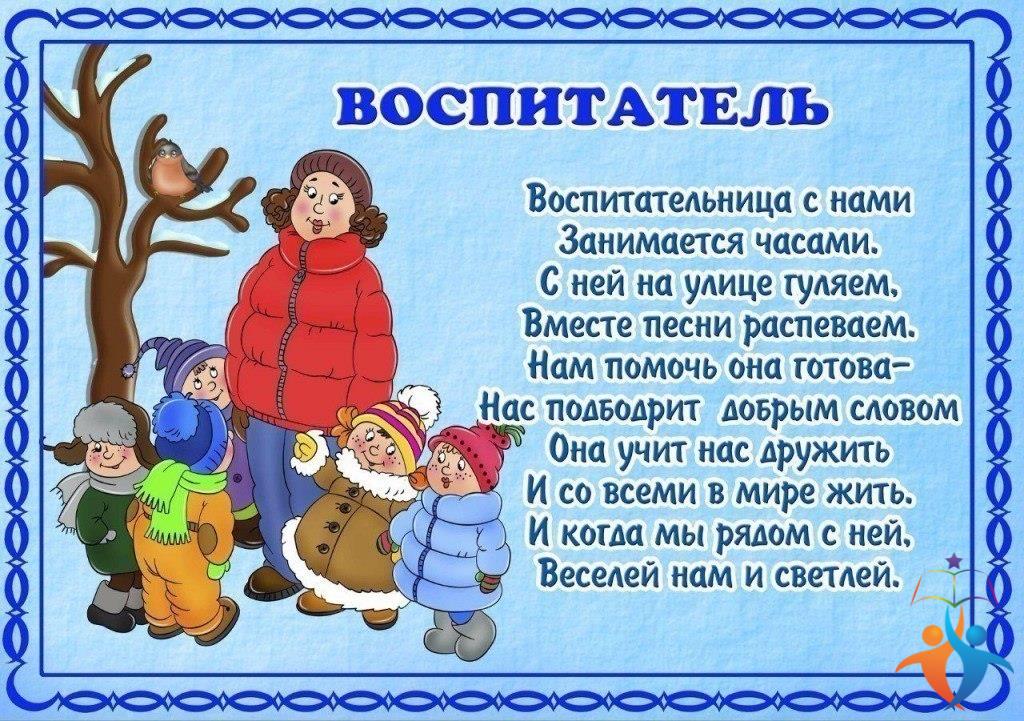 Познавательные беседы.
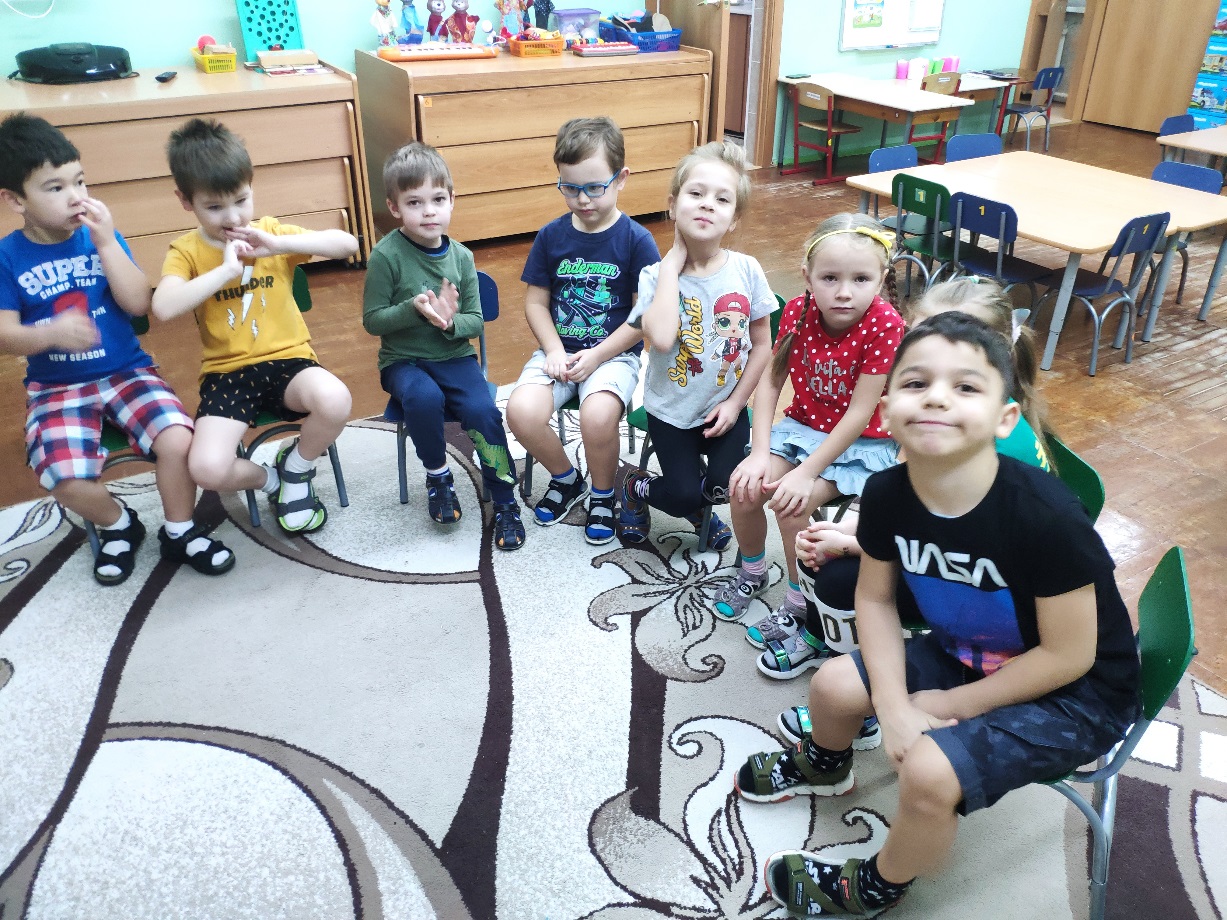 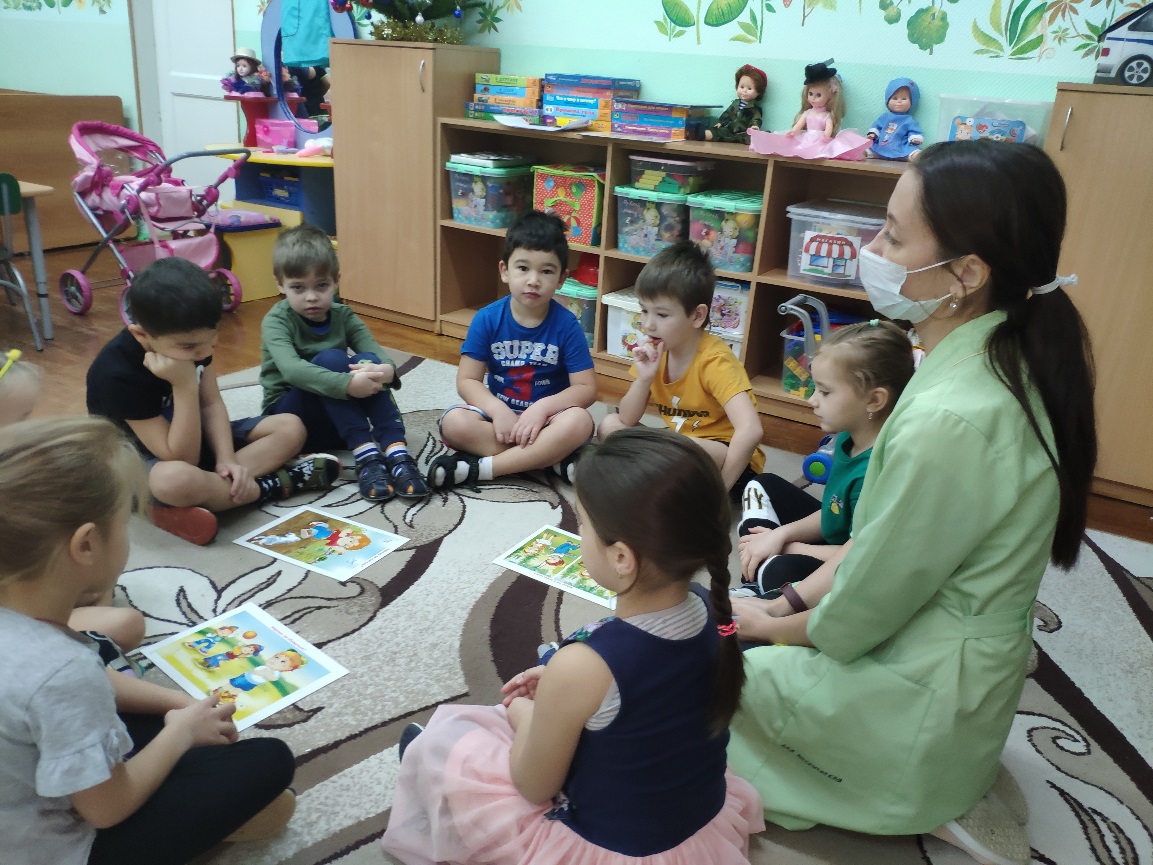 Чтение художественной литературы
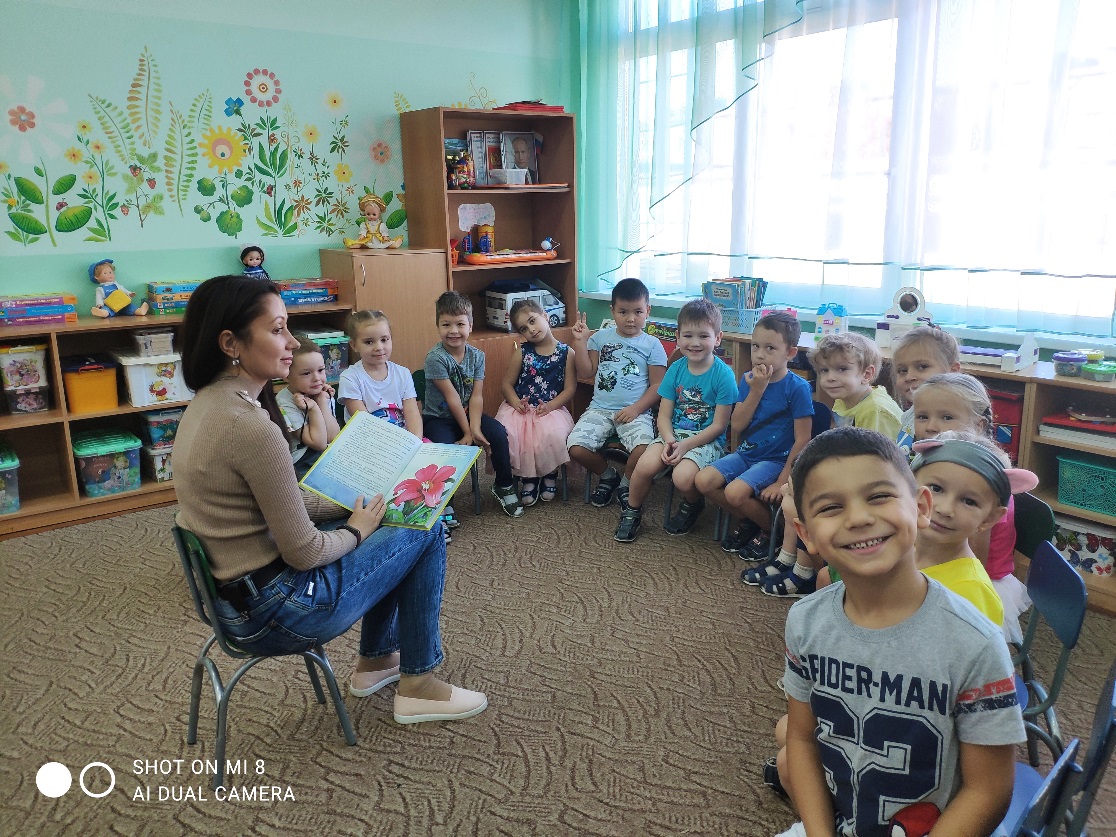 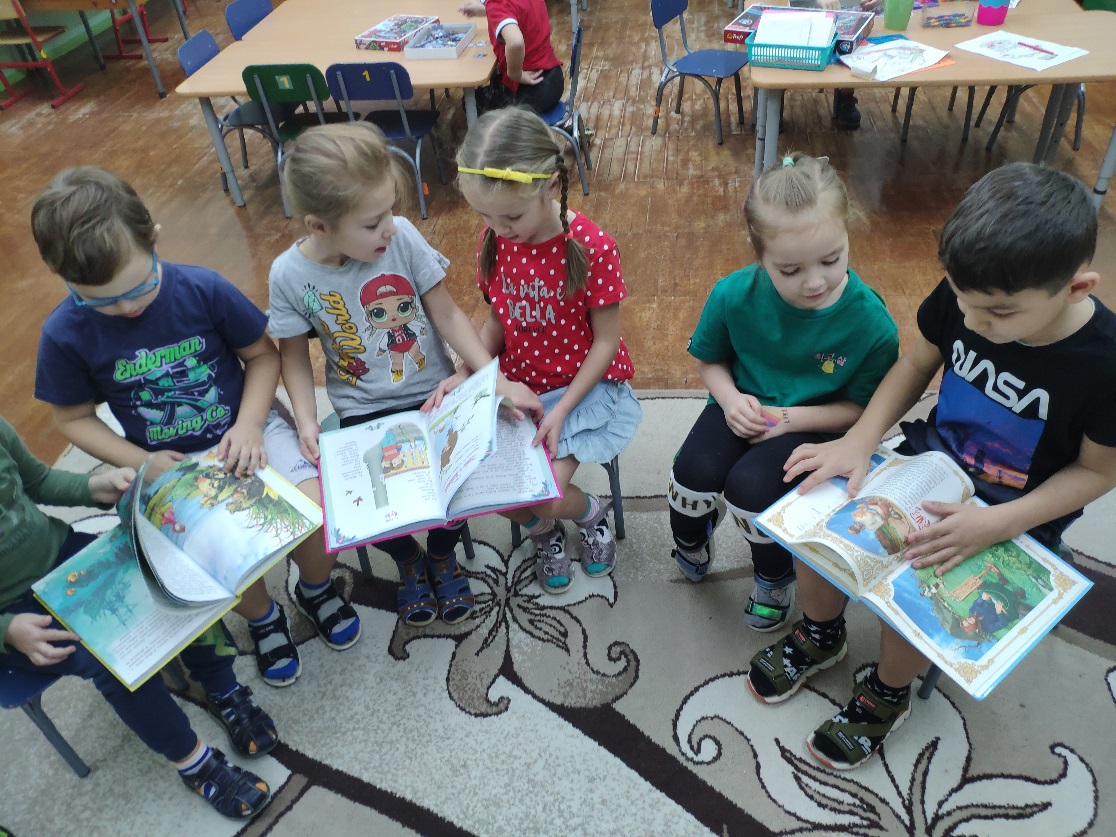 НОД
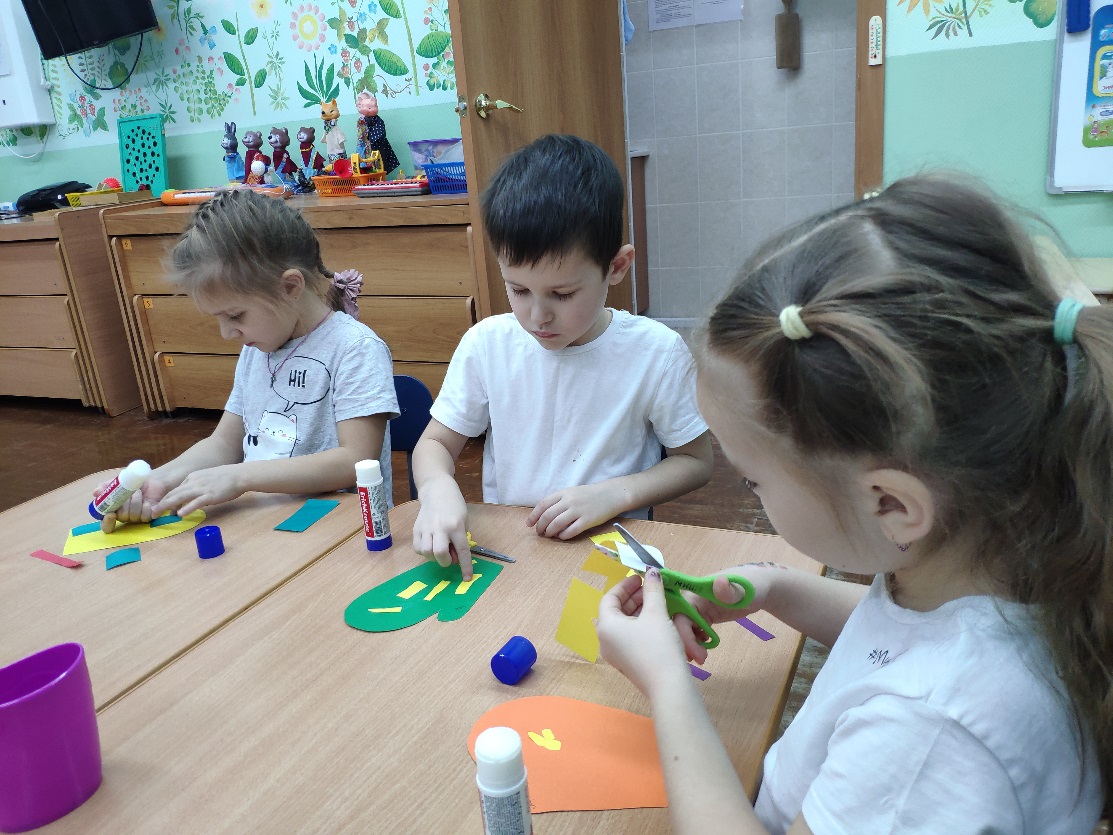 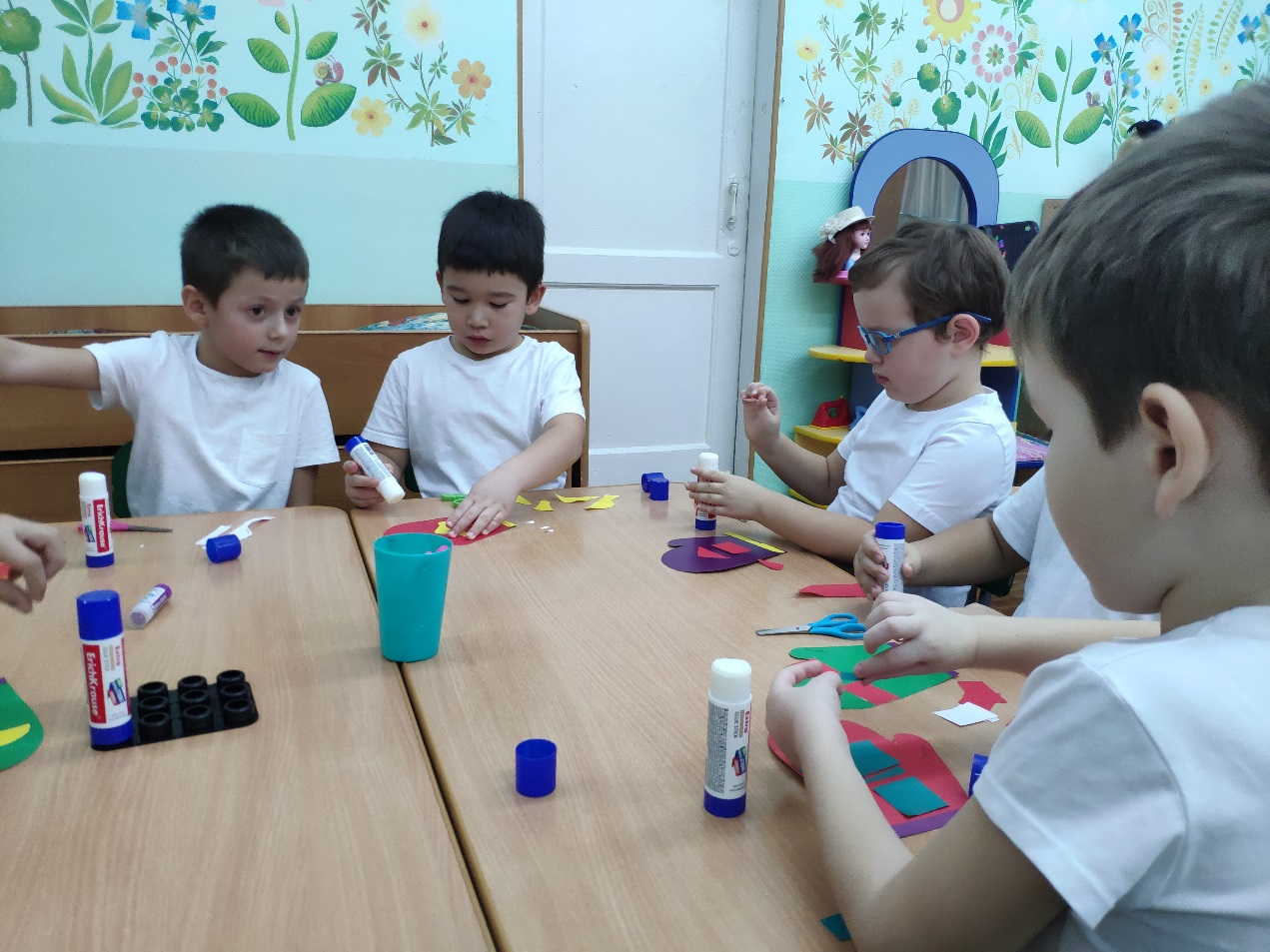 Итог:
дети проявляют инициативу и самостоятельность в разных видах деятельности – игре, общении, и др.; способны выбирать себе род занятий, участников по совместной деятельности;
овладевают разными формами и видами игры, различают условную и реальную ситуации, умеют подчиняться разным правилам и социальным нормам;
 проявляют любознательность, задают вопросы взрослым и сверстникам, интересуются причинно-следственными связями, пытаются самостоятельно придумывать объяснения явлениям природы и поступкам людей; 
обладают начальными знаниями о себе, о природном и социальном мире, в котором  живёт;
 способны к принятию собственных решений, опираясь на свои знания и умения в различных видах деятельности
СПАСИБО ЗА ВНИМАНИЕ!!!